Luke 21:37–38
37And every day he was teaching in the temple, but at night he went out and lodged on the mount called Olivet. 38 And early in the morning all the people came to him in the temple to hear him.
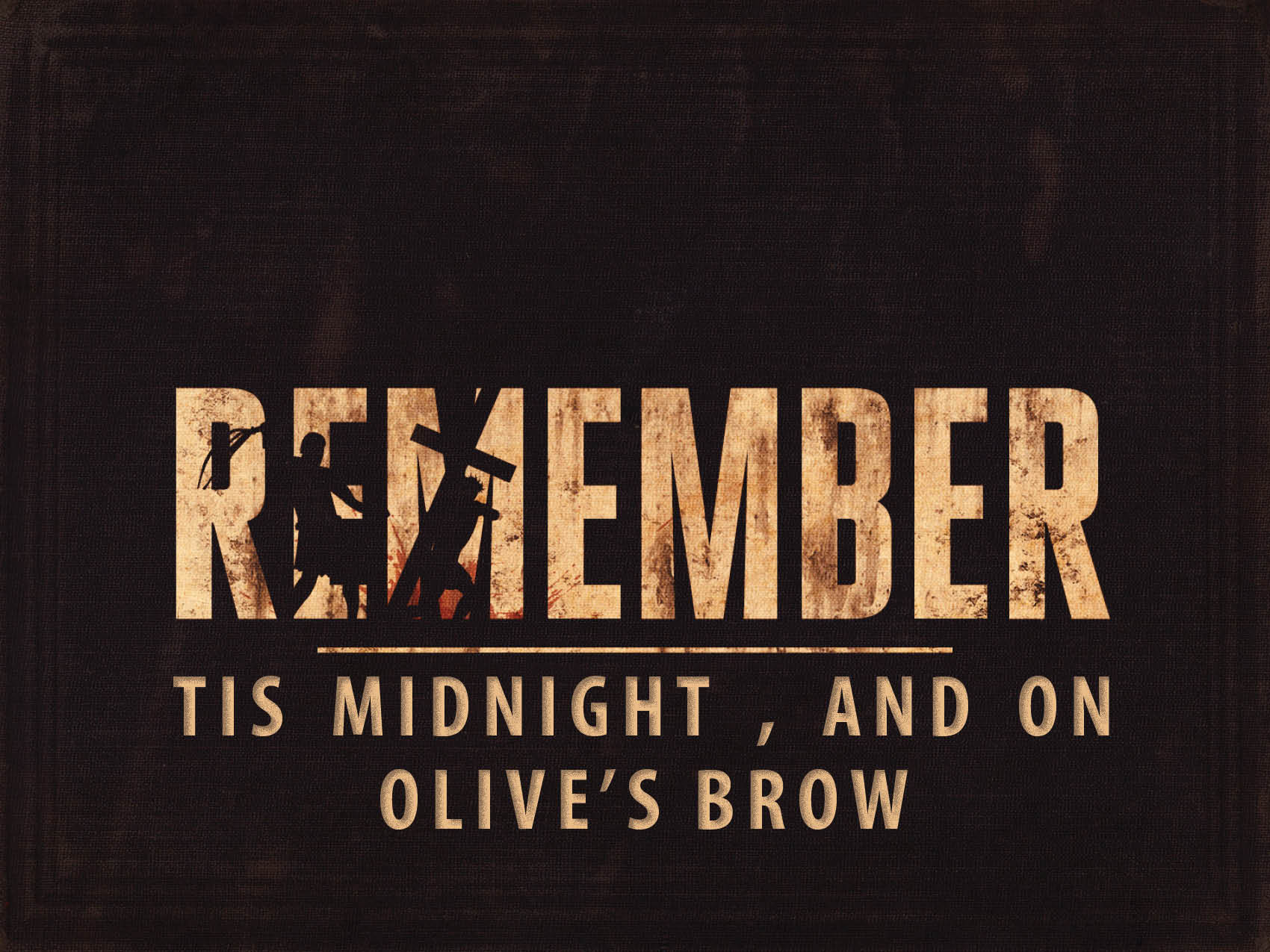 Stanza One
Tis midnight
Ephesians 6:12
And on Olive’s brow, the star is dimmed that lately shone…
Luke 19:29; 21:37
Tis midnight in the garden now…
Genesis 2–3; Romans 5:18–21
The Suffering Savior prays alone.
Isaiah 52–53
Stanza Two
Tis midnight, and from all removed, Emmanuel wrestles lone with fears…
Luke 22:41
Isaiah 7:14; Matthew 1:23
E’en the disciple whome He loved, heeds not his Master’s grief and tears.
1 Corinthians 11:30
Stanza Three
Tis midnight, and for others’ guilt, the Man of Sorrows weeps in blood…
Isaiah 52:13–32:12
Hebrews 5:7; Luke 22:44
Yet He who hath in anguish knelt, Is not forsaken by His God. 
Mark 15:34; Psalm 22
Stanza Four
Tis midnight, and from ether plains is borne the song that angels know…
Luke 22:43
Unheard by mortals are the strains that sweetly soothe the Savior’s woe. 
Jesus is saved because of His piety—not His deity.
Three themes…
The value and necessity of prayer. 
Man’s abandonment vs. God’s presence.
Perseverance and strength in suffering.